Eläkeinfo 10.4.2024 Vuorikatu 11 Ari lehtinen
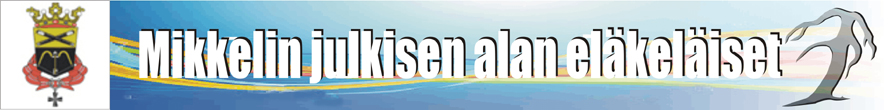 Perustettu23.3.1987
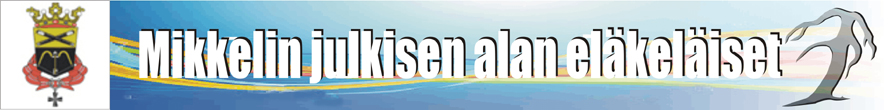 Mikkelin julkisen alan eläkeläiset ry
Yhdistys on perustettu Mikkelissä 23.3.1987.Yhdistys on kuulunut perustamisesta lähtien valtakunnalliseen Julkisen alan eläkeläisten liittoon KELOON.
Yhdistyksemme puheenjohtaja on KELO ry:n hallituksessa. Yhdistyksemme on poliittisesti ja uskonnollisesti sitoutumaton.
Jäsenmaksu 15 €/ vuosi
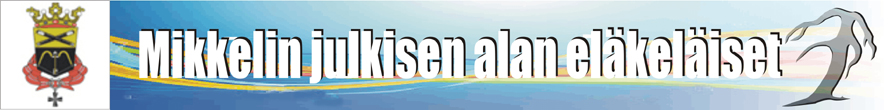 Yhdistyksemme kokoontuu kerhopäivään pääsääntöisesti joka kuukauden 3.keskiviikko klo.12.00-14.00 Vuorikatu 11 A

Kerhopäivillä ollut tänä vuonna luennoimassa pankkipalveluista, Diabetishoitaja, Eloisan ikäpalveluista
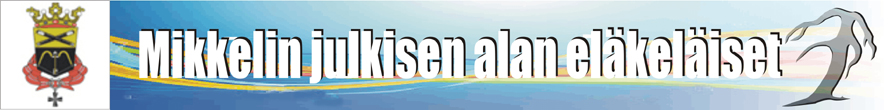 TULEVA TOIMINTA
Teatterimatka Varkauteen, heinäkuussa Ristiinan teatteriin Kulkurin valssi 18.8 tai 25.8
15.5.2024 klo.14.00 yhteistapahtuma Aaron pihalla kangaskatu 3, makkaranpaistoa, tietovisa, tikkakilpailu, mökkkykilpailu
Syksyksi suunnitellaan toimintaa toukokuun hallituksen kokouksessa
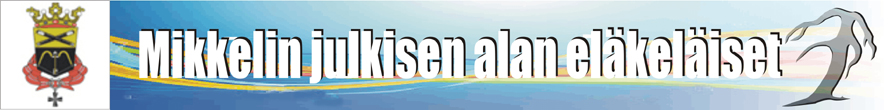 Yhdistyksen yhteistiedot:

Puheenjohtaja Ari Lehtinen, ari@lehtiset.fi, 050-3426646

Varapuheenjohtaja Aarno Allén, 0440362533

T E R V E T U L O A
     Meidän porukaan!